How to: Literature Review
KEYS TO OVERALL PROJECT SUCCESS
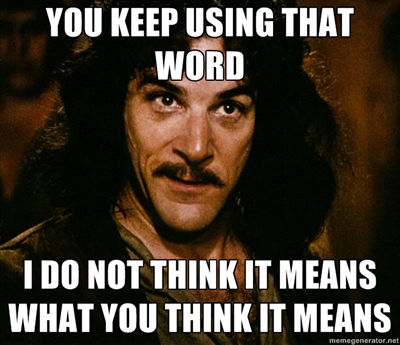 Why Lit Review?
Find out what information already exists regarding your project
Provides a context for your own research 
Allows you to write a well thought out introduction
Find other people working in the field
Future project partners?
Identify major seminal works, methodologies and/or research techniques
Show relationships between previous studies and identify gaps
Allows you to write a well thought out discussion/ conclusions 
Inspires future DEVELOP project ideas
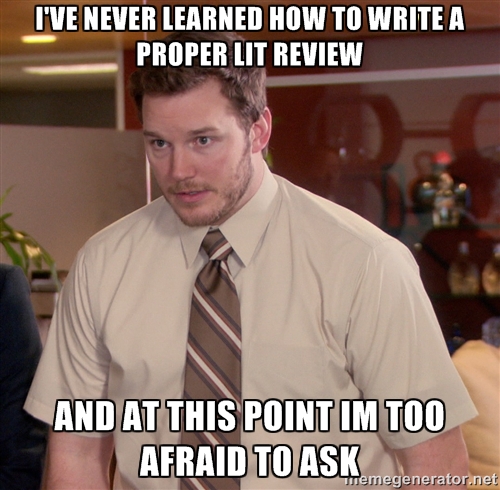 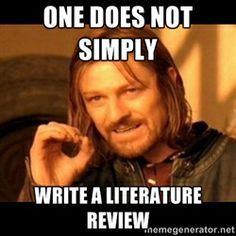 DO
DO NOT
Summarize professional literature relevant to your project
Articles published in a peer-reviewed scientific journal
Reports published by government agencies, NGOs, etc
Theses or Dissertations
Skim random internet sources 
Wikipedia 
The information presented on government, NGOs, etc  websites are directed towards public awareness.
You will need to have a much more thorough knowledge base for your project
Finding good sources
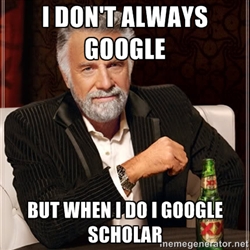 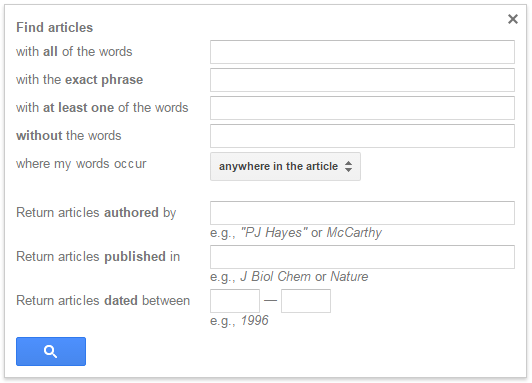 Try different searches with different combinations of key words  
There are good results beyond the 1st page
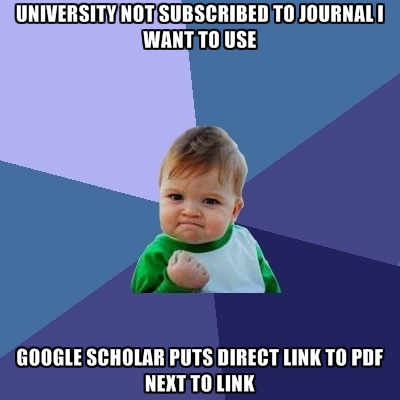 Example: Phragmites australis invasion in coastal Virginia
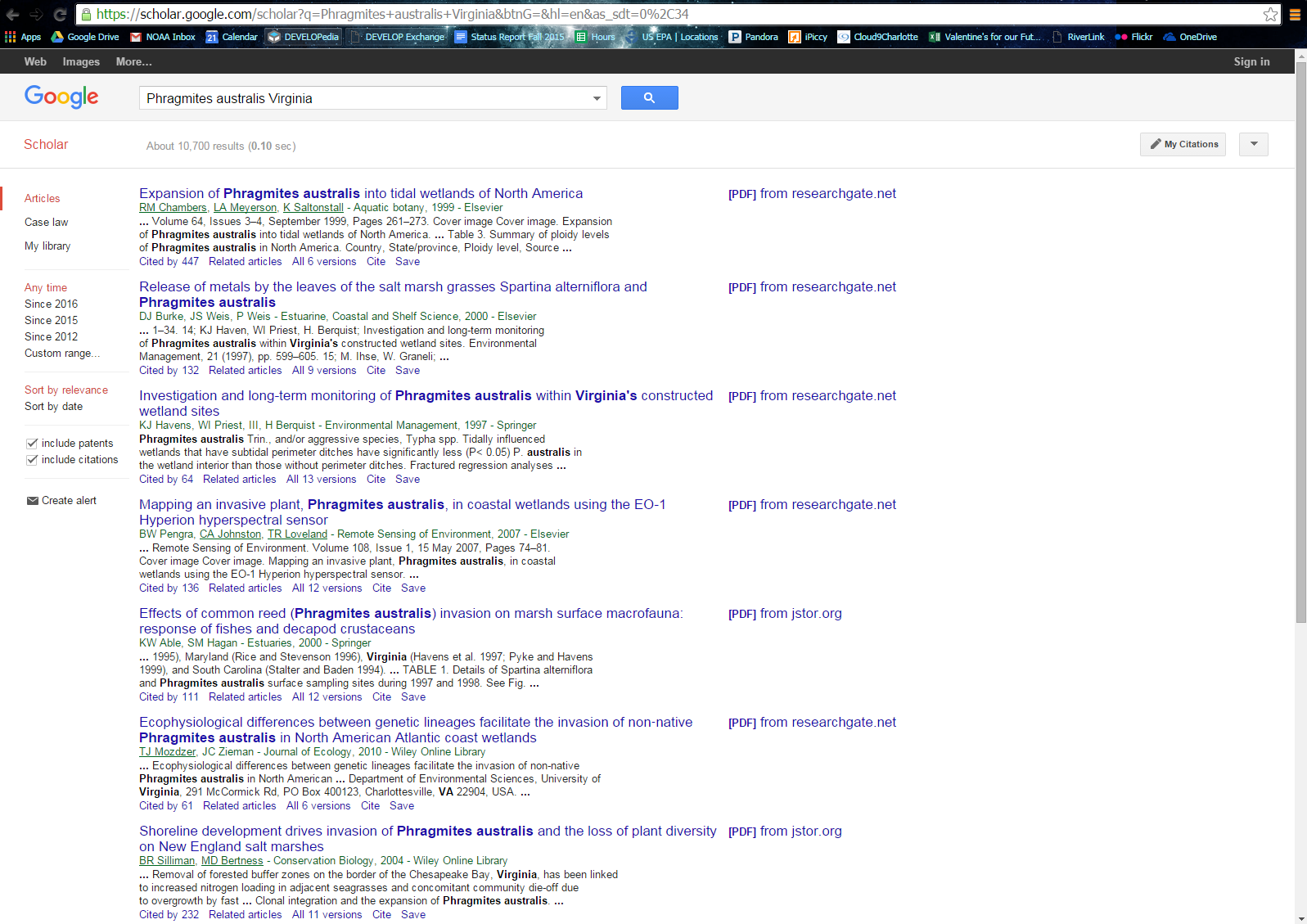 ☹ This looks like a great article!  What to do?
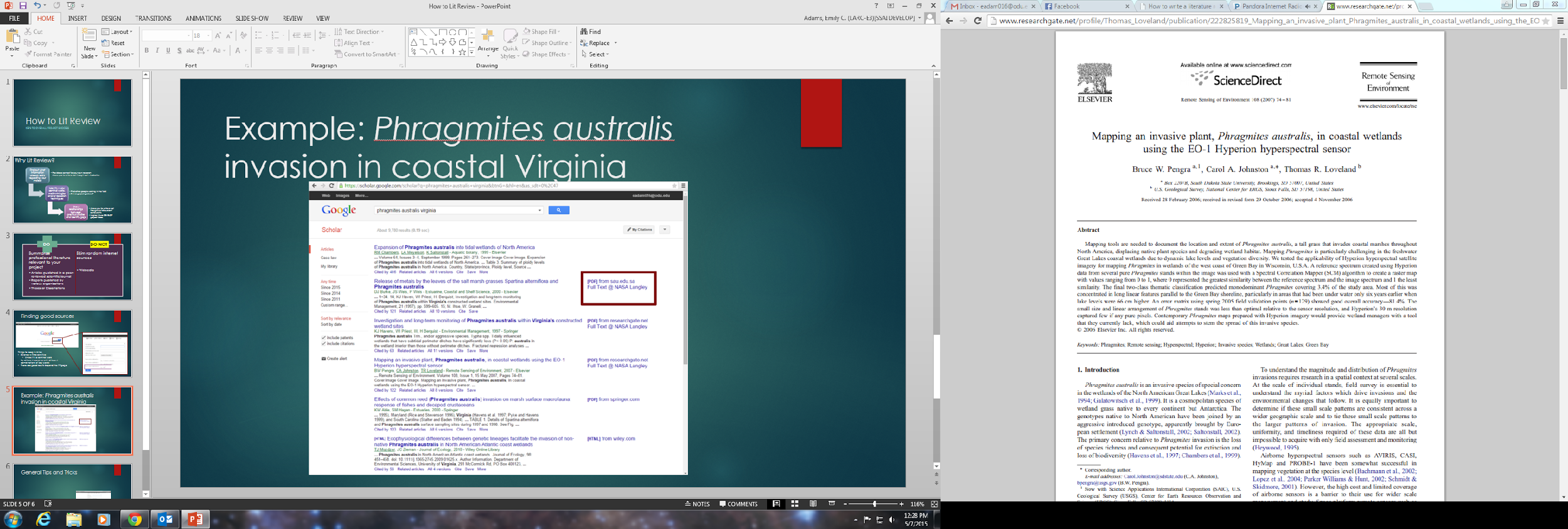 Save PDF in a folder for reference later
[Speaker Notes: What to do – look to see a team member’s university offers access to the materials 
Possibly investigate requesting the article if you have to – chances are similar material will get the job done]
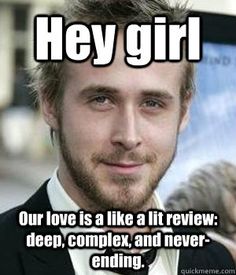 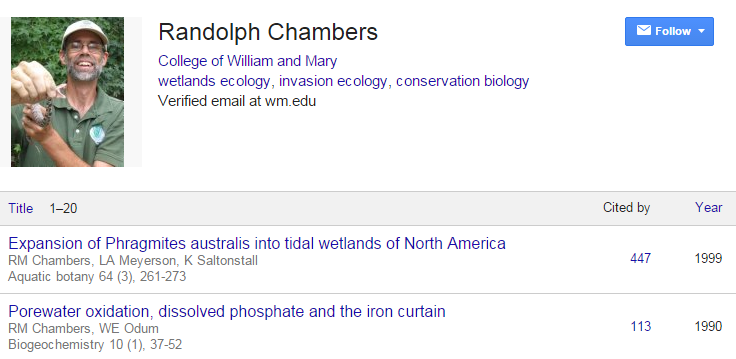 Other Google Scholar Tips
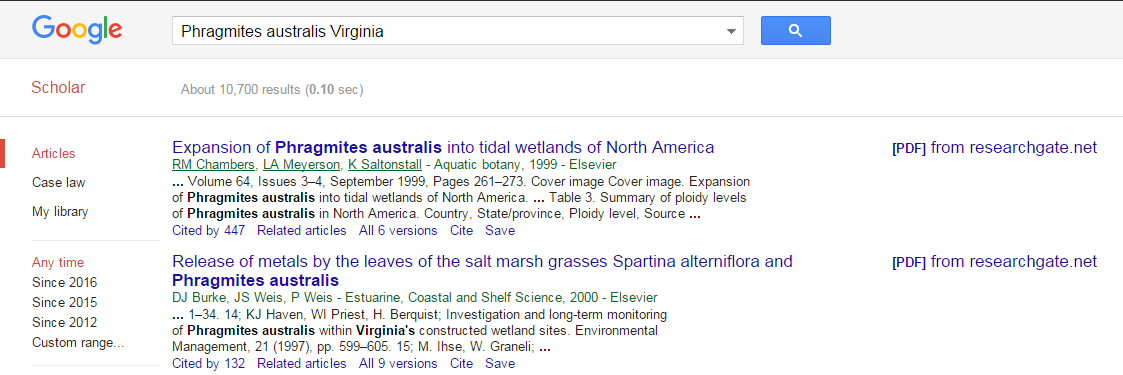 Science is time sensitive!
[Speaker Notes: Clicking on the author gives a list of their other work – not all authors are clickable 
Going directly to the journal will give you a variety of sources, likely not all related to your topic
Cited by give an idea of the impact the journal has had and can also lead to additional sources]
Other Lit Review Tips
“Phragmites australis is an invasive species of special concern in the wetlands of the North American Great Lakes (Marks et al., 1994; Galatowitsch et al., 1999).”
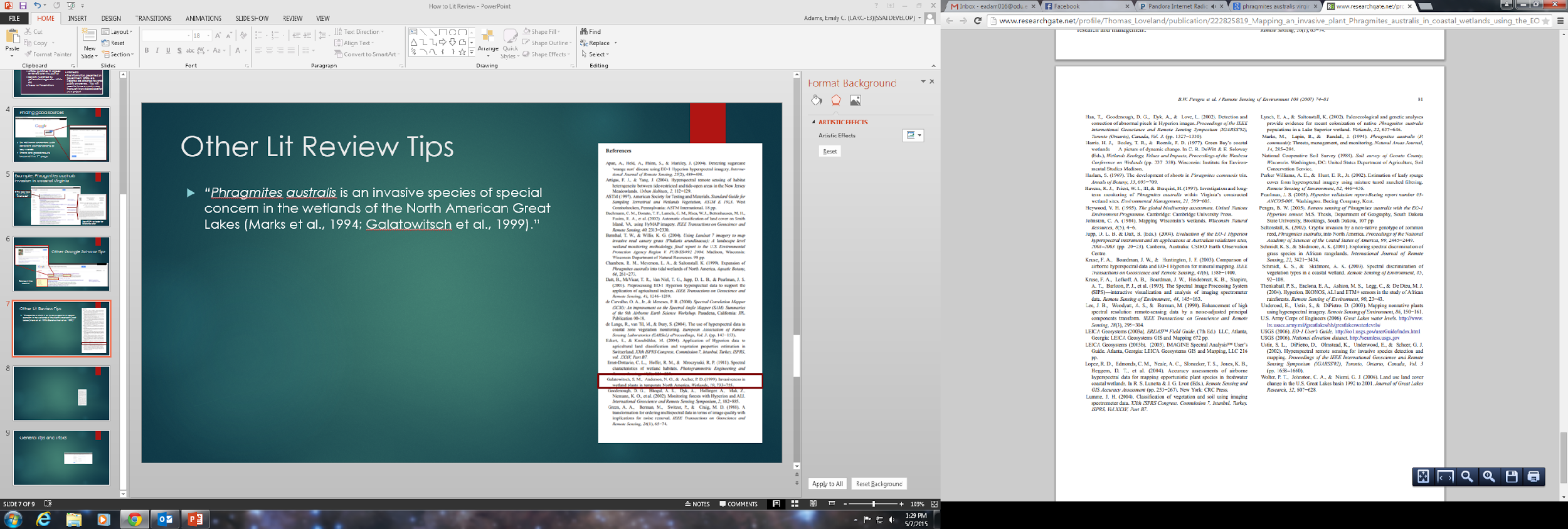 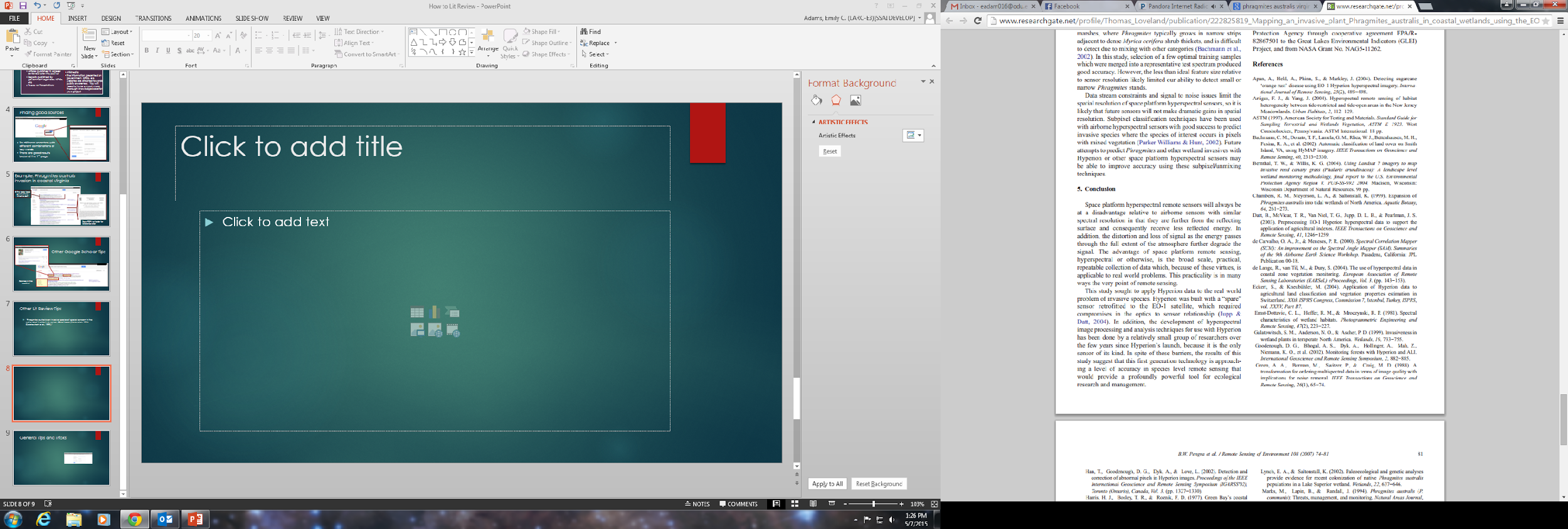 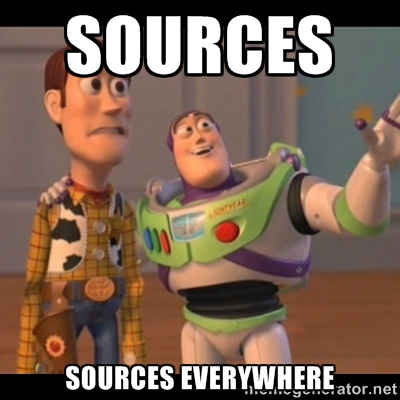 [Speaker Notes: Checking the references lists of the papers you have already found can lead to additional sources]
After you find a good article
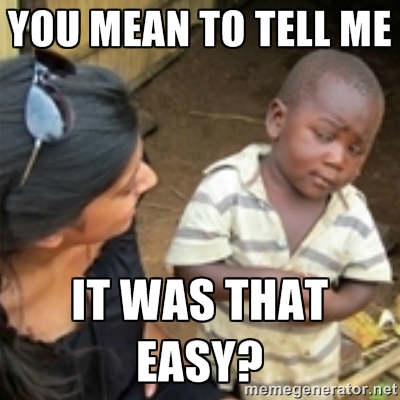 Read, highlight, summarize and take notes of your own thoughts 
You are not turning this in, it is just for your own knowledge and SUCCESS
The more sources the better!
Stay organized 
Ex. AuthorLastName_YEAR_NameOfArticle
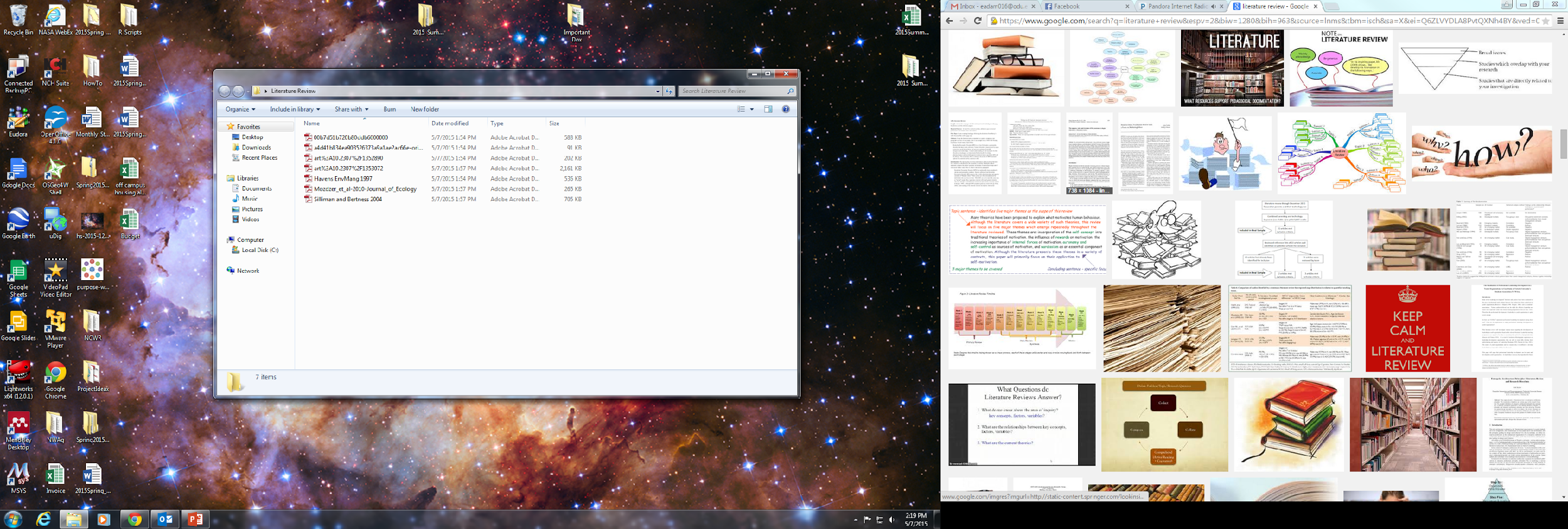 What NOT to do
Better!